মাল্টিমিডিয়া ক্লাসে স্বাগত
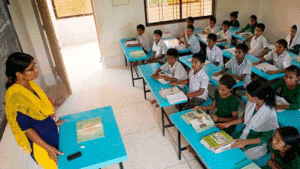 [Speaker Notes: স্বাগতম]
পরিচিতি
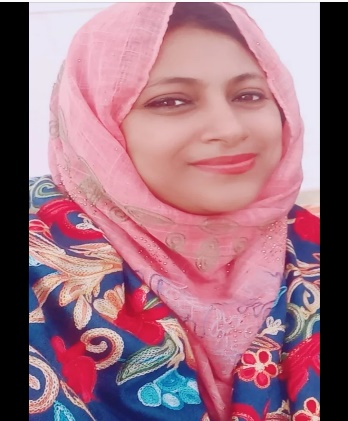 শ্রেণী- অষ্টম
বিষয়ঃ  তথ্য ও  যোগাযোগ  প্রযুক্তি
অধ্যায়-4
পাঠঃ ২৩-৪৬
সময়ঃ ৫০ মিনিট
তারিখঃ ০৩-০৪-২০২০
ইশরাত জাহান
সহকারী  শিক্ষক, 
বাংলাবাজার সরকারি বালিকা উচ্চ বিদ্যালয় ,
ঢাকা।
[Speaker Notes: পরিচিতি]
ছবিগুলো দেখে নিচের প্রশ্নটির উত্তর দাও
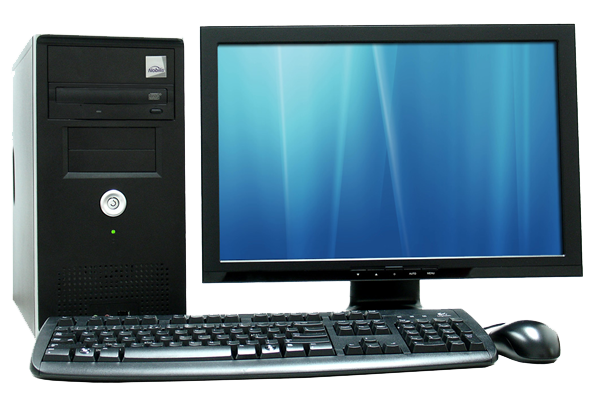 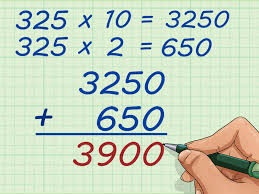 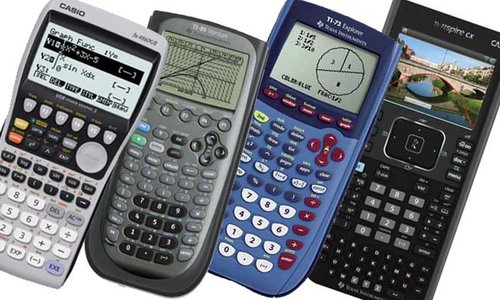 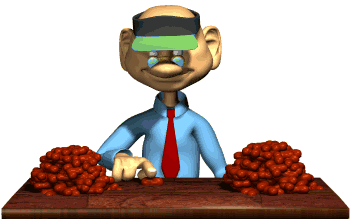 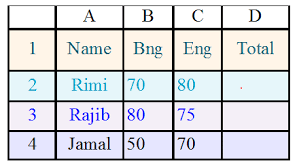 কম্পিউটারে কীসের সাহায্যে সহজভাবে হিসাবের কাজগুলো যায় ?
এক্সেলে হিসাব
ক্যালকুলেটরে হিসাব
হাতে গুণে হিসাব
খাতায় লিখে হিসাব
[Speaker Notes: পূ্র্ব জ্ঞান যাচাই]
স্প্রেডসিট ব্যবহারের কৌশল
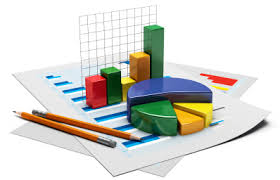 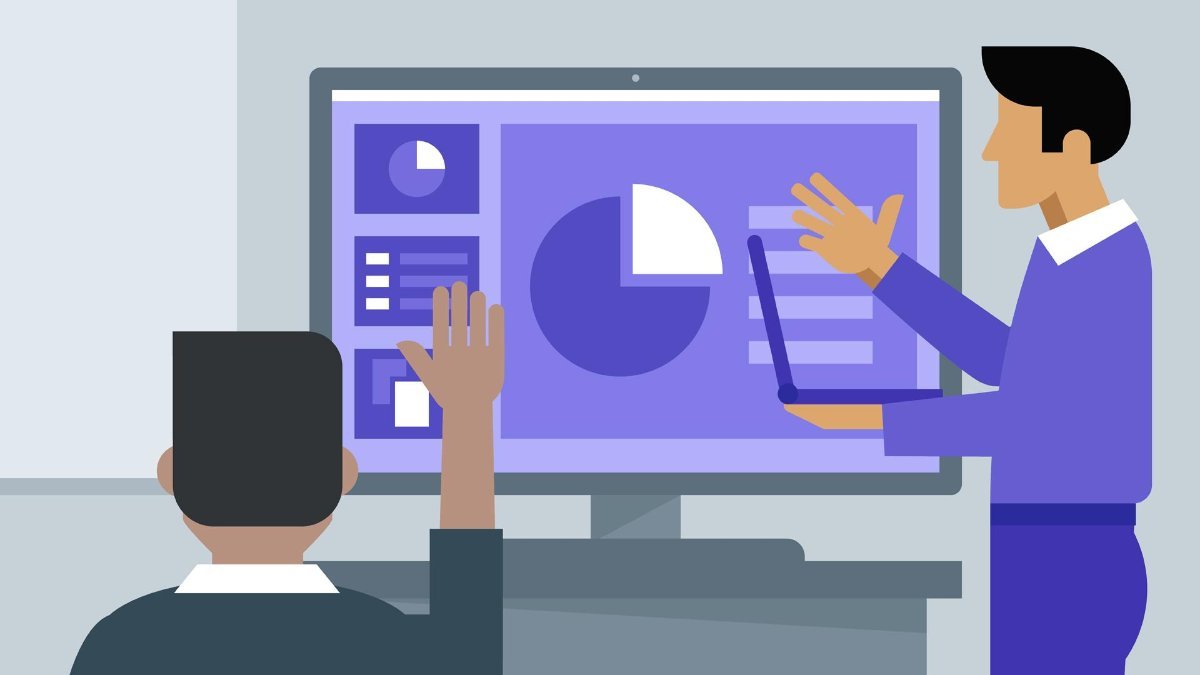 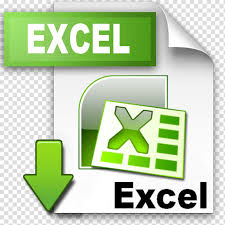 [Speaker Notes: পাঠ ঘোষণা- ৫ মিনিট-১...৫ নং স্লাইড]
শিখনফল
এই পাঠ শেষে শিক্ষার্থীরা… 
1।মাইক্রোসফটের স্প্রেডশীট সফটওয়্যার এক্সেল খুলতে পারবে;
২। এক্সেল প্রোগ্রামে যোগ ও বিয়োগ করতে পারবে;
৩।  ডায়াগ্রাম তৈরি করতে পারবে।
[Speaker Notes: শিখনফল-১ মিনিট]
ভিডিও মনোযোগ দিয়ে দেখিঃ
[Speaker Notes: ভিডিও-এক্সেল ওপেন-১ মিনিট]
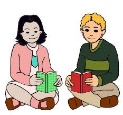 জোড়ায় কাজ
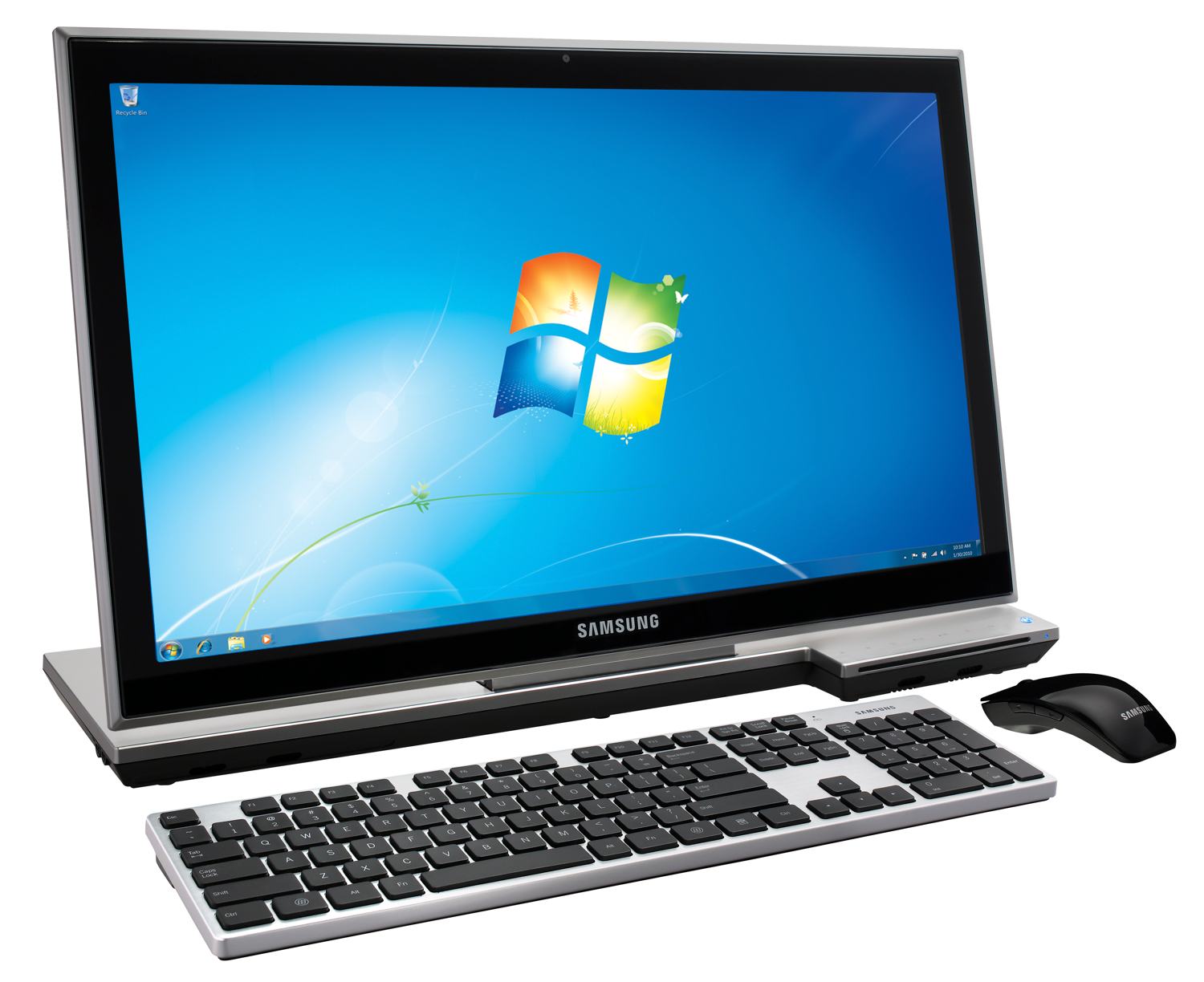 এক্সেল ওপেন
[Speaker Notes: এক্সেল ওপেন-জোড়ায় কাজ -২মিনিট]
MS Excel
এক্সেল খোলার পদ্ধতি
MS Office
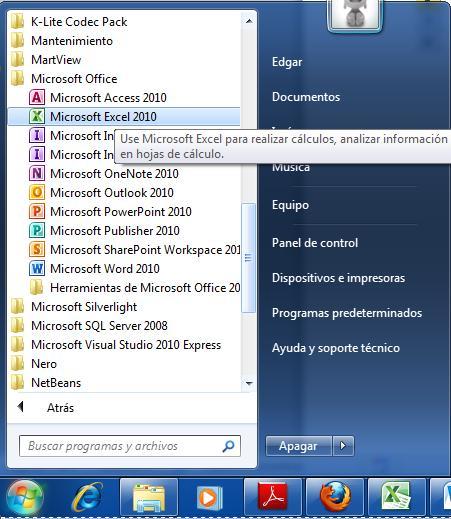 All Programs
Start Button
[Speaker Notes: এক্সেল ওপেন-রিভিও-আপনি বা শিক্ষার্থীদের কাওকে দিয়ে কাজ-প্রয়োজন অনুযায়ী-৩০ সেকেন্ড]
ভিডিও মনোযোগ দিয়ে দেখিঃ
[Speaker Notes: এক্সেলের উইন্ডো পরিচিতি-ভিডিও-১মিনিট ৩০ সেকেন্ড]
একক কাজ
নিচের ছবিটিতে কী দেখতে পাচ্ছ?
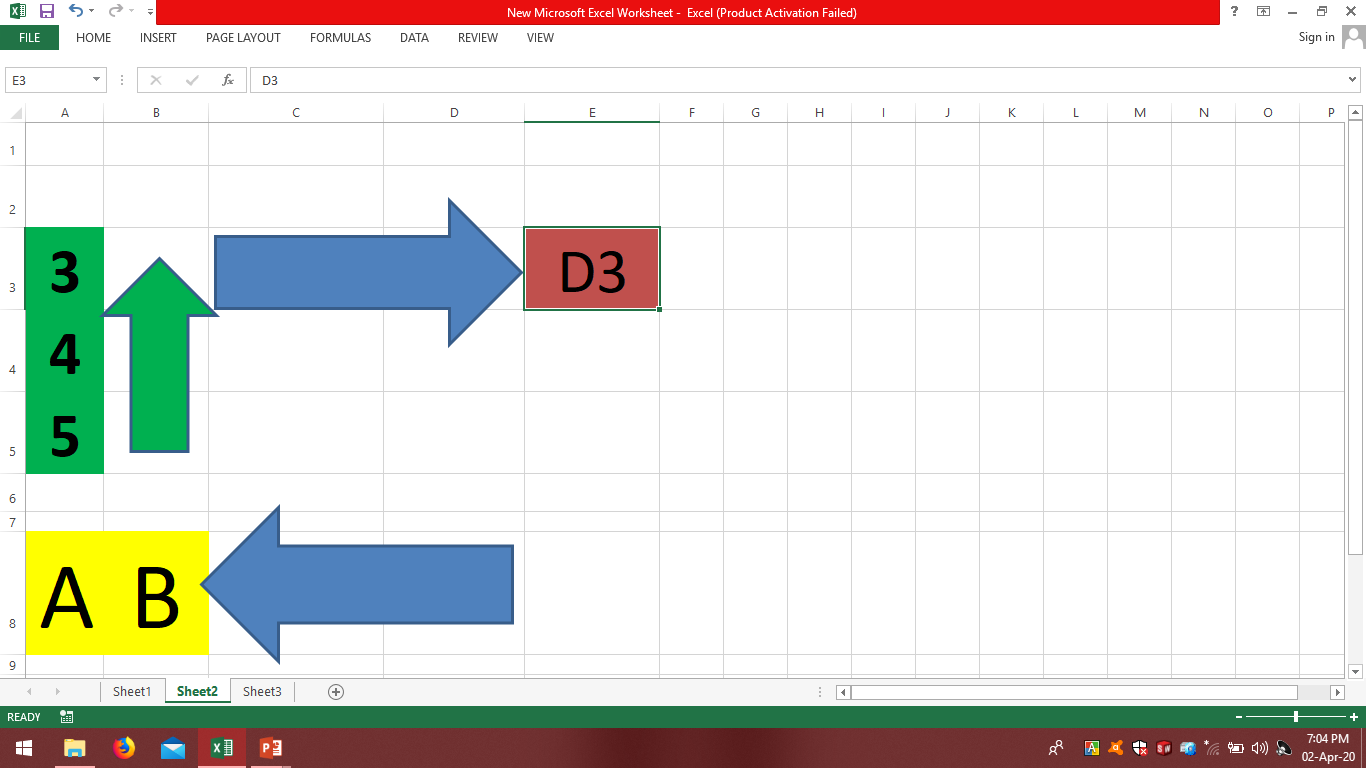 [Speaker Notes: প্রশ্নোত্তর-একক কাজ  ১১ ও ১২ নং স্লাইড -৩০ সেকেন্ড]
একক কাজ
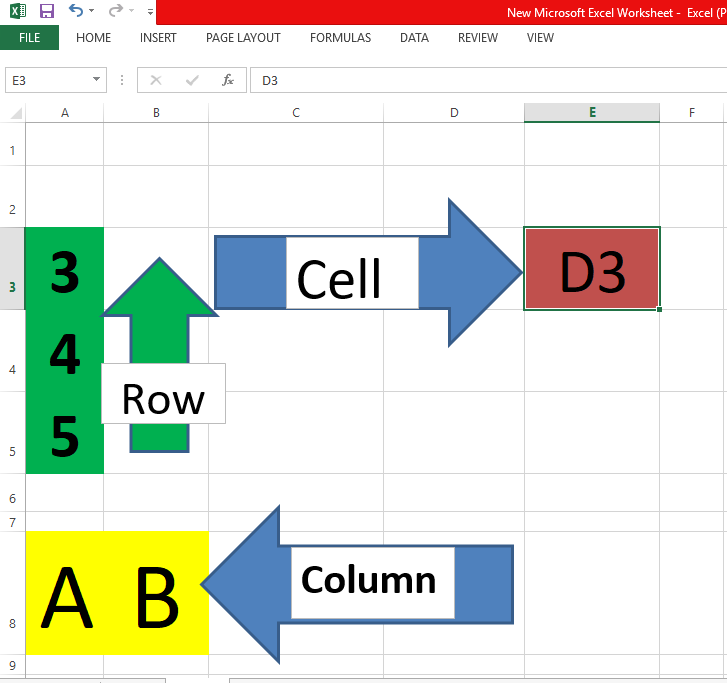 [Speaker Notes: প্রশ্নোত্তর-একক কাজ -১১ ও ১২ নং স্লাইড -৩০ সেকেন্ড]
নিচের ছবিটিতে কী দেখতে পাচ্ছ?
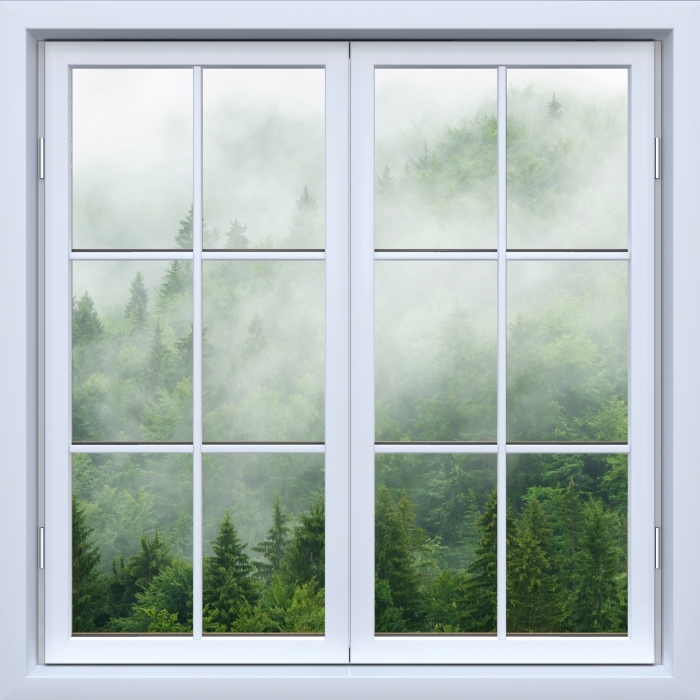 জানালা/Window
[Speaker Notes: এক্সেলের উইন্ডো বুঝাতে ঘরের জানালার ছবির ব্যবহার করা হয়েছে-সহজ থেকে কঠিন-১৩ ও ১৪ নং স্লাইড- ২ মিনিট]
মাইক্রোসফট এক্সেলের জানালা/Window
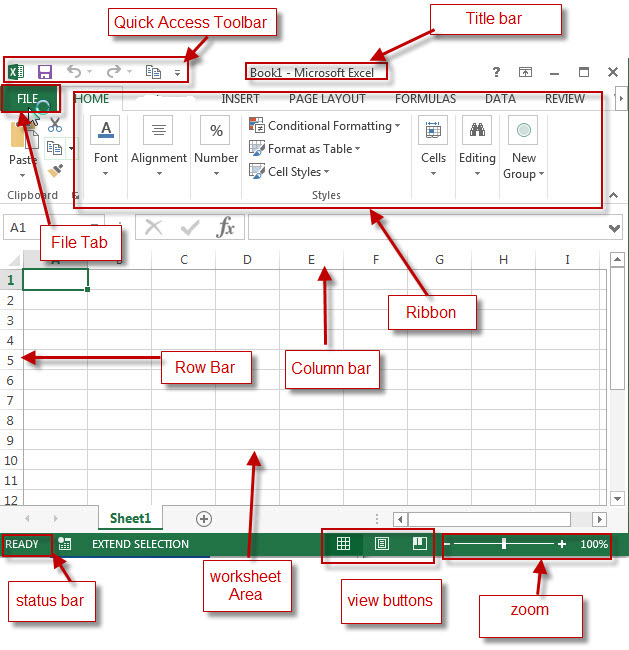 [Speaker Notes: এক্সেলের উইন্ডো পরিচিত--১৩ ও ১৪ নং স্লাইড ২ মিনিট]
কারসরের ব্যবহার ও কাজ
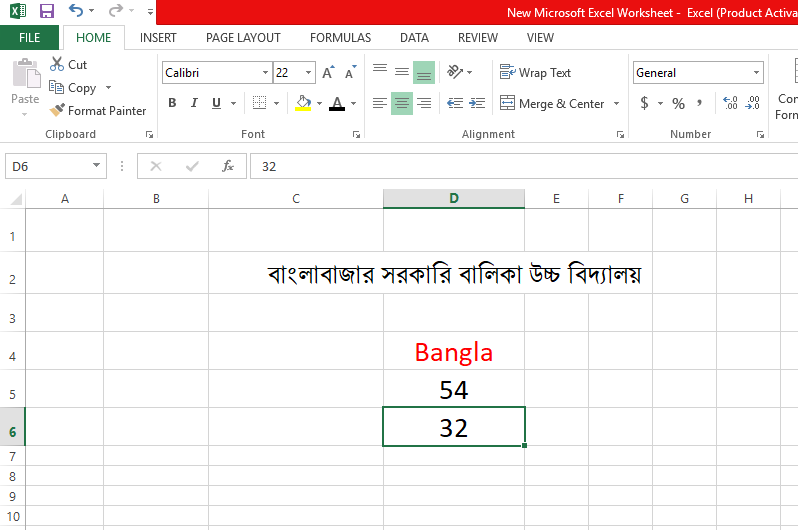 যেকোন সেলে কারসর রেখে ইচ্ছামত অক্ষর ও সংখ্যা টাইপ করা যায়
[Speaker Notes: ১৫ থেকে ১৮ নং স্লাইটে  কারসরের ব্যবহার ------৪ মিনিট]
কারসরের ব্যবহার ও কাজ
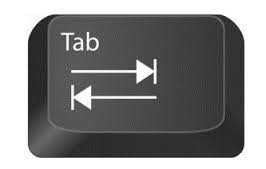 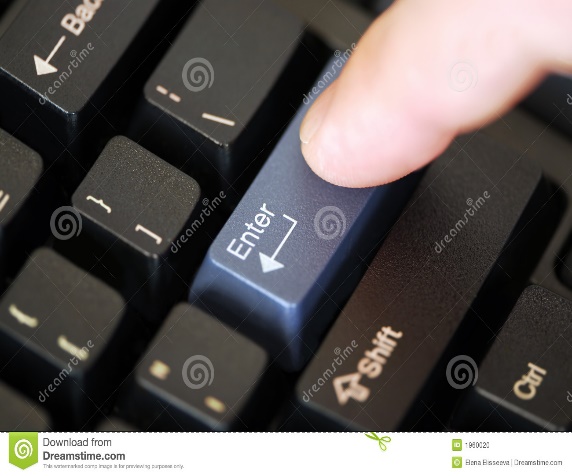 ট্যাব বা এন্টার কী ব্যবহার করে কারসর যেকোনো সেলে নেওয়া যায়।
[Speaker Notes: ১৫ থেকে ১৮ নং স্লাইটে  কারসরের ব্যবহার ও কাজ ------৪ মিনিট]
কারসরের ব্যবহার ও কাজ
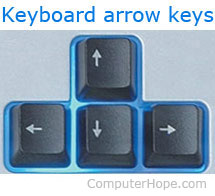 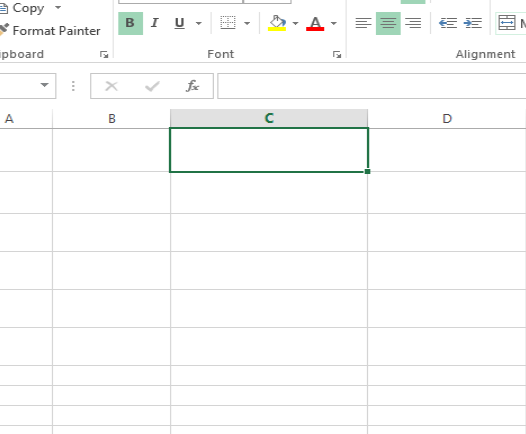 কী-বোর্ডের অ্যারো কি ব্যবহার করে কারসর যেকোনো সেলে নেওয়া যায়।
[Speaker Notes: ১৫ থেকে ১৮ নং স্লাইটে  কারসরের ব্যবহার ও কাজ  –৪ মিনিট]
কারসরের ব্যবহার ও কাজ
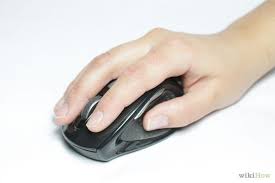 মাউস ক্লিক করে কারসর যেকোনো সেলে নেওয়া যায়।
[Speaker Notes: ১৫ থেকে ১৮ নং স্লাইড --কারসরের ব্যবহার ও কাজ------৪ মিনিট]
একক কাজ
লিনা অষ্টম শ্রেণির অর্ধ-বার্ষিক পরীক্ষায় বাংলায় ৯০, ইংরেজিতে ৮০ এবং গণিতে ৯৯  পেয়েছে। স্প্রেডসিট সফটওয়্যার ব্যবহার করে তথ্যগুলো টাইপ কর।
[Speaker Notes: ওয়ার্কশিটে ডাটা এন্ট্রি-  ১৯ ও ২০ নং স্লাইড-  ৫  মিনিট]
একক কাজ
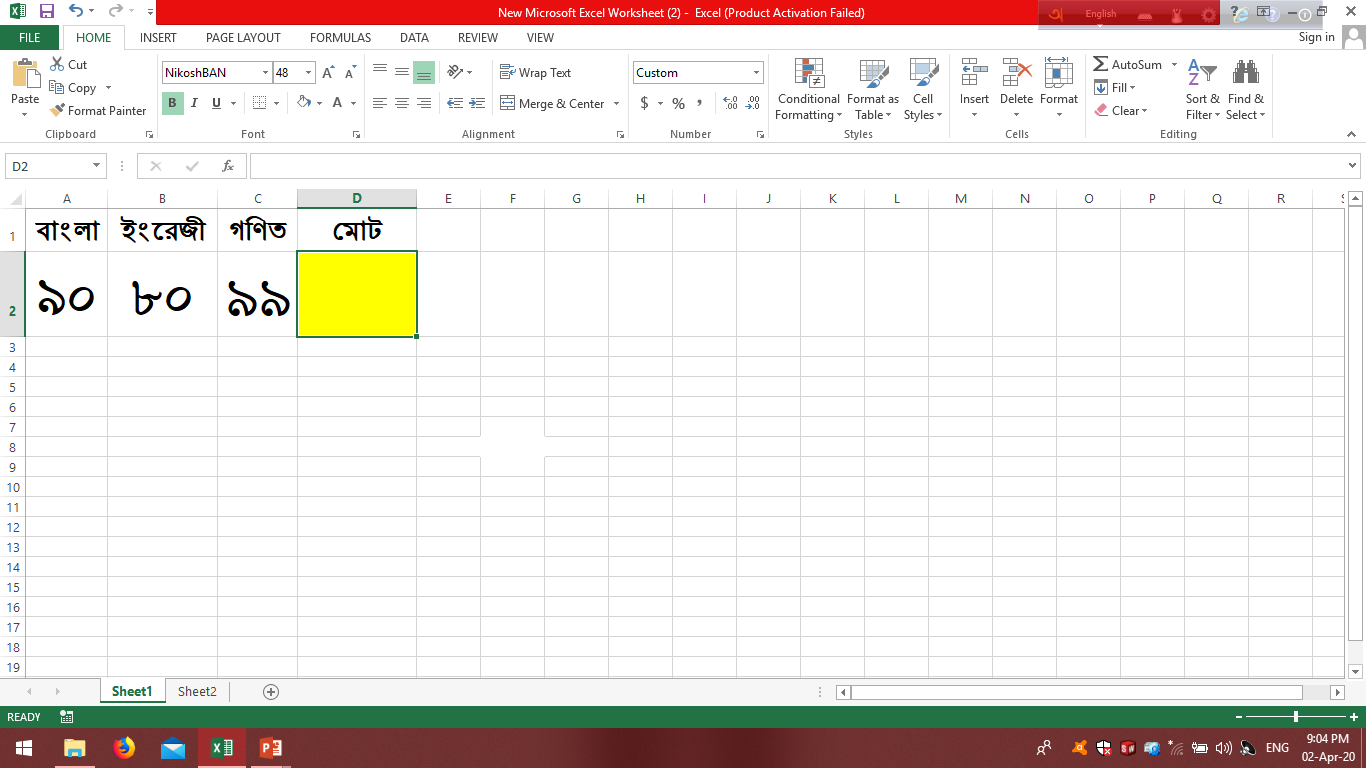 [Speaker Notes: ওয়ার্কশিটে ডাটা এন্ট্রি--১৯ ও ২০ নং স্লাইড---৫ মিনিট]
যোগ করা
১।
২।
[Speaker Notes: এক্সেলে যোগ করার প্রকারভেদ-৩০ সেকেন্ড]
স্বয়ংক্রিয়ভাবে যোগ
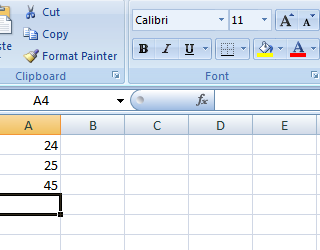 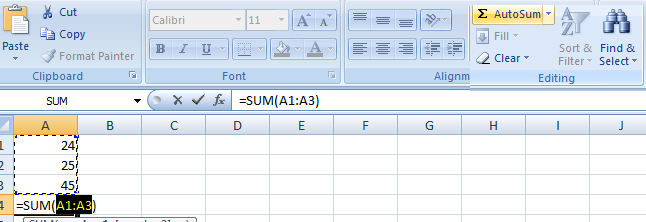 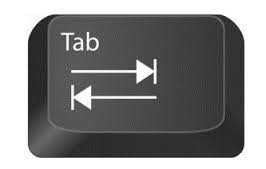 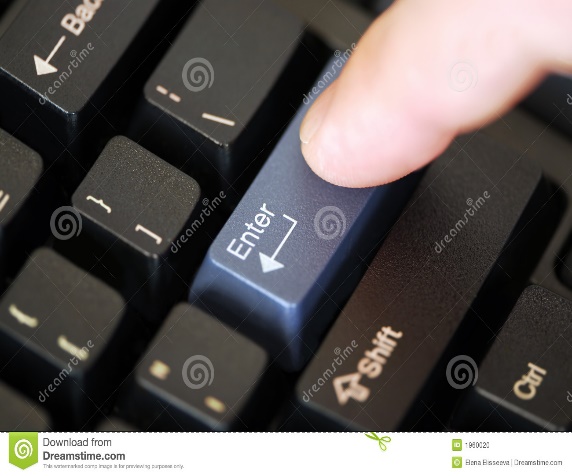 ২। ডানপাশে Editing রিবন থেকে Autosum               ক্লিক করি।
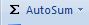 ৩। Enter বা Tab কি পুশ করি।
১।  যেখানে যোগফল পেতে চাই সেখানে কারসর রাখি
[Speaker Notes: এক্সেলে স্বয়ংক্রিয়ভাবে যোগ-১মিনিট]
নিচের ভিডিওটি দেখিঃ
[Speaker Notes: ম্যানুয়ালি যোগ-ভিডিও-১মিনিট]
দলগত কাজ (এন্ট্রি করা ডাটা ম্যানুয়ালি যোগ কর)
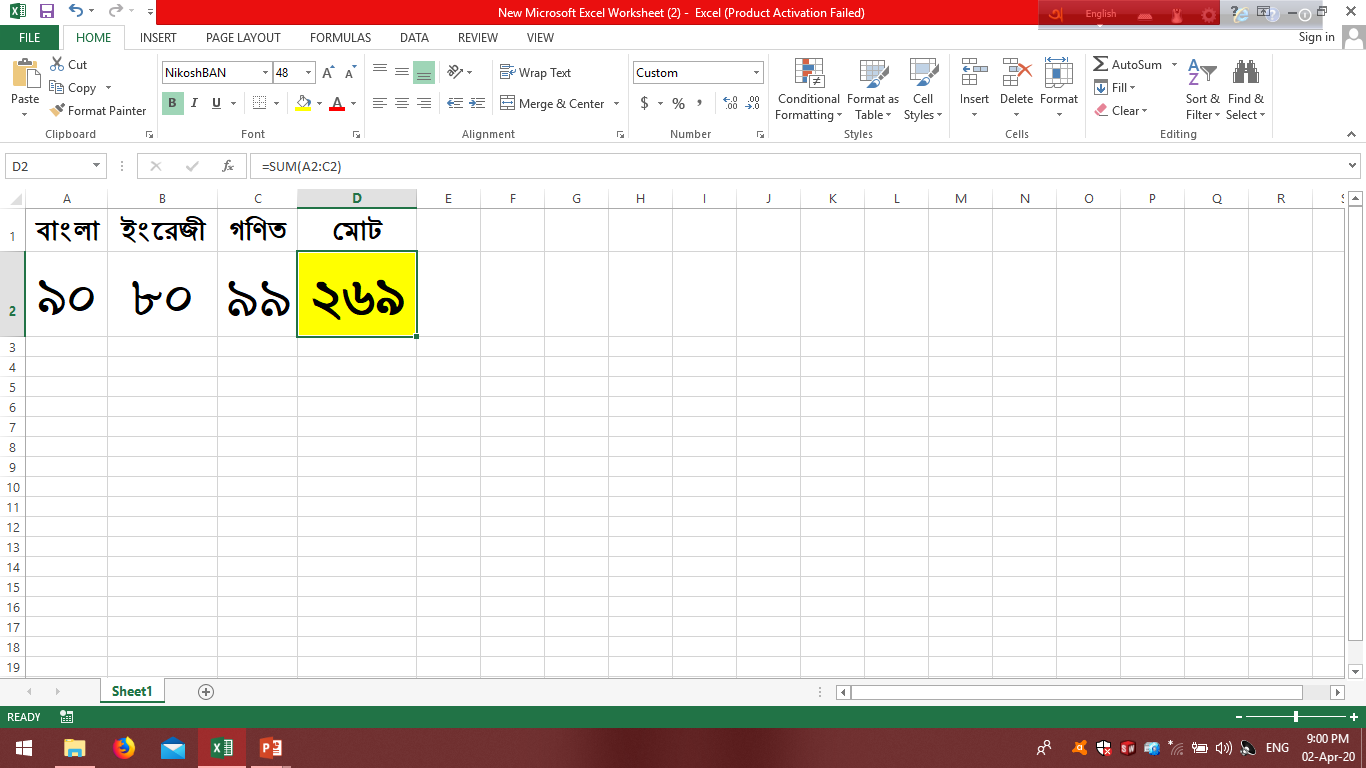 [Speaker Notes: এক্সেল প্রোগ্রামে যোগ (ম্যানুয়ালি)-৪ মিনিট---দলগত কাজ]
ম্যানুয়ালি বিয়োগ করার পদ্ধতি
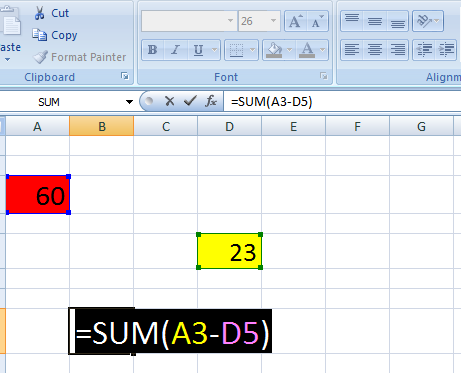 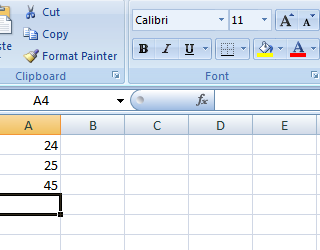 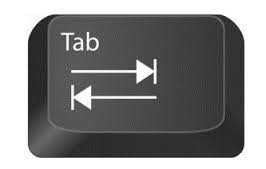 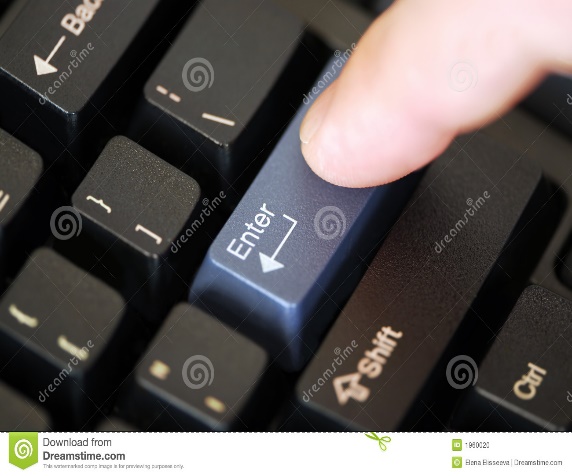 ১।  যেখানে বিয়োগফল পেতে চাই সেখানে কারসর রাখে নিম্নোক্ত সূত্রটি লেখি
=sum(a3-D5) [a3 সেল ও D5 হল ২য় সেল নম্বর ]
৩। Enter বা Tab কি পুশ করি।
[Speaker Notes: ম্যানুয়ালি বিয়োগ করার পদ্ধতি -২ মিনিট]
নিচের ভিডিওটি দেখিঃ
[Speaker Notes: ভিডিও বিয়োগ-২ মিনিট]
জোড়ায় কাজ(বিয়োগ)
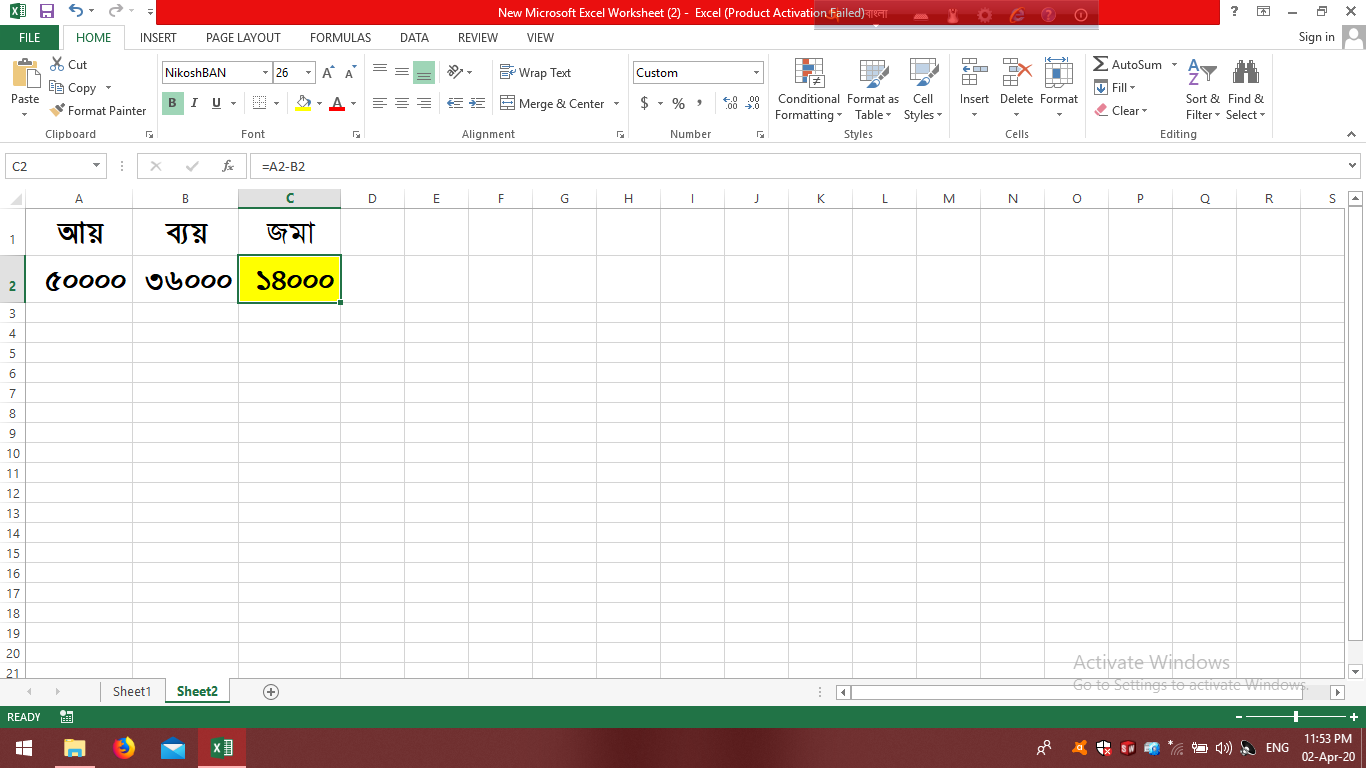 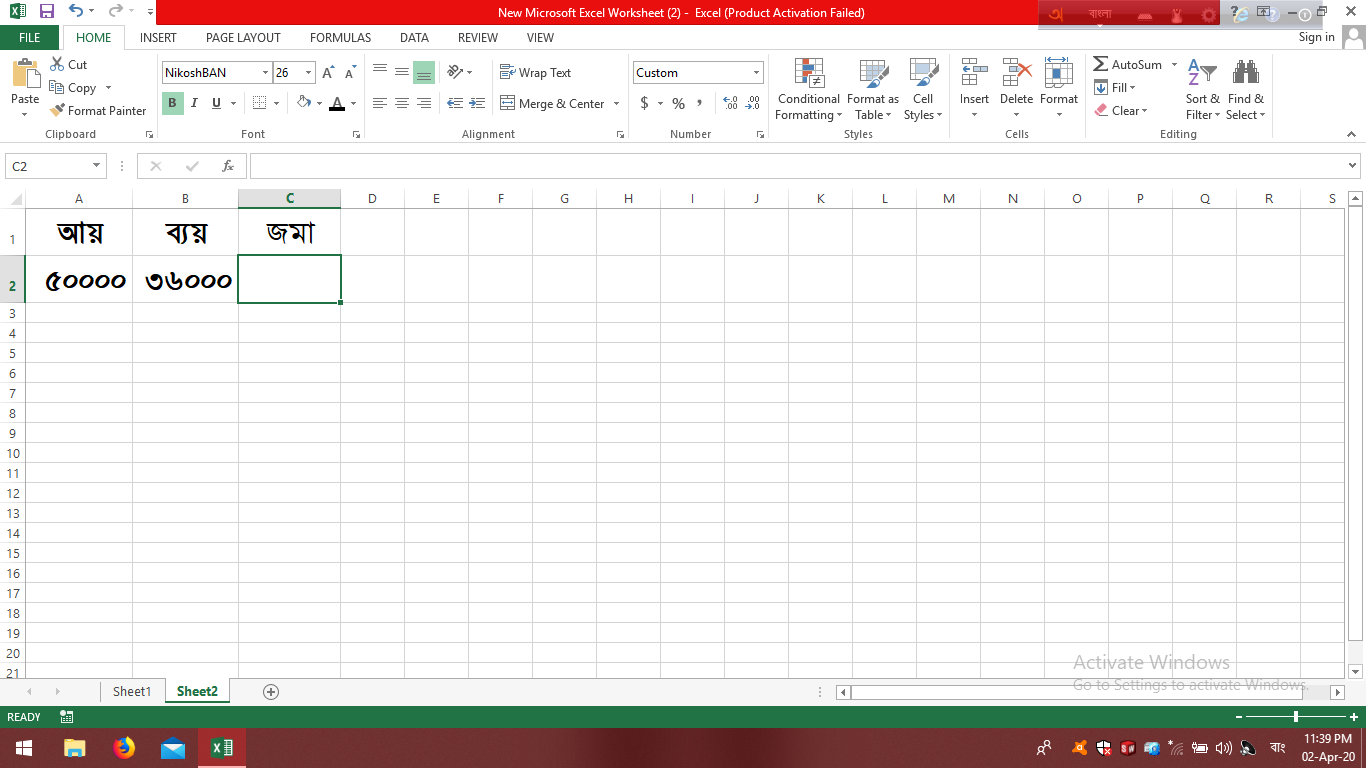 [Speaker Notes: জোড়ায় কাজ(বিয়োগ)-২ মিনিট]
নিচের ছবিগুলোতে কী দেখতে পাচ্ছ?
ডায়াগ্রাম হল ওয়ার্কশীটের সংখ্যা জাতীয় তথ্যাবলীকে চিত্রের মাধ্যমে ঊপস্থাপন বা প্রকাশ করা যাতে সব শ্রেণির মানুষ বুজতে পারে ।
ডায়াগ্রাম কী?
ডায়াগ্রাম
[Speaker Notes: ডায়াগ্রাম- ২৮ ও ২৯ নং স্লাইড -৪ মিনিট]
ডায়াগ্রাম অংকন পদ্ধতি
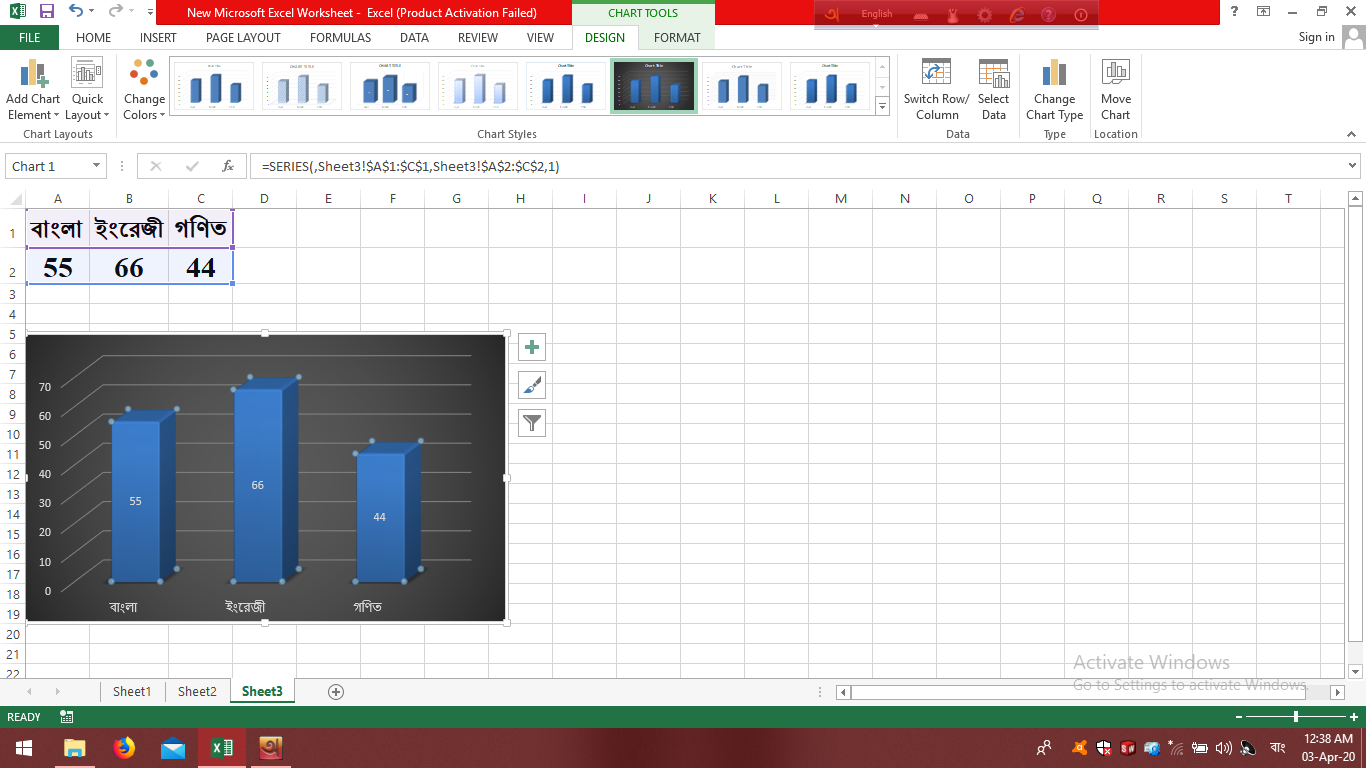 ক্লিক
ক্লিক
ক্লিক
ক্লিক
Insert chart
ক্লিক
Chart
Data entry
INSERT
[Speaker Notes: ডায়াগ্রাম অংকন পদ্ধতি -----২৮ ও ২৯ নং স্লাইড -৪ মিনিট]
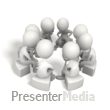 মূল্যায়ন
Excel খোলার পদ্ধতি-

ক)  Start- All Programme - Microsoft office-Microsoft word 

খ)  Start- All Programme - Microsoft office-Microsoft Access

গ) ) Start- All Programme -Microsoft office-Microsoft Excel

 ঘ)  Start- All Programme -Paint
[Speaker Notes: মূল্যায়ন -৩০ থেকে ৩৩নং স্লাইড-৫ মিনিট-]
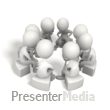 মূল্যায়ন
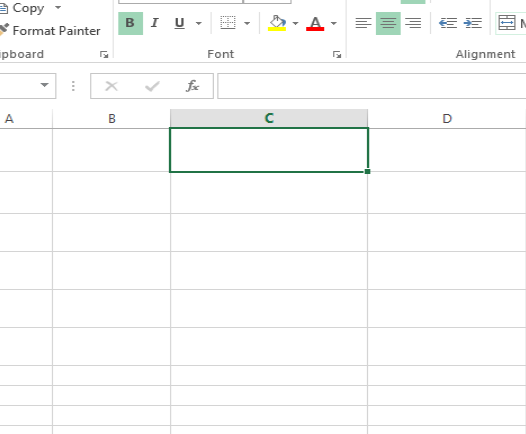 Ribon Bar
Formula Bar
Cell
[Speaker Notes: মূল্যায়ন --৩০ থেকে ৩৩নং স্লাইড-৫ মিনিট-]
মূল্যায়ন
179
190
[Speaker Notes: মূল্যায়ন --৩০ থেকে ৩৩নং স্লাইড-৫ মিনিট-]
মূল্যায়ন
নিচের ছবিটি কীসের?
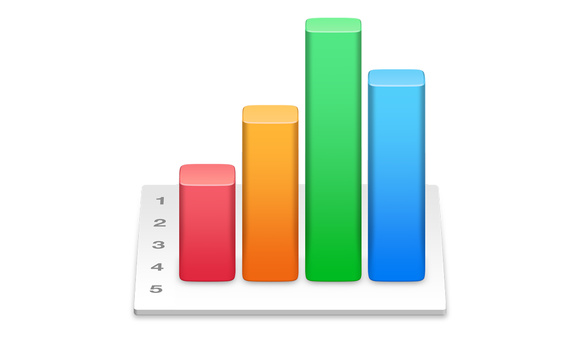 ডায়াগ্রাম
[Speaker Notes: মূল্যায়ন --৩০ থেকে ৩৩নং স্লাইড-৫ মিনিট-]
বাড়ির কাজ
এমএস এক্সেল ব্যবহার করে তোমার অর্ধ-বার্ষিক পরীক্ষার ফলাফলের একটি ডায়াগ্রাম তৈরি করে আনবে।
[Speaker Notes: বাড়ির কাজ------৩৪ ও ৩৫ নং স্লাইড ---১ মিনিট]
তোমাদের সবাইকে ধন্যবাদ
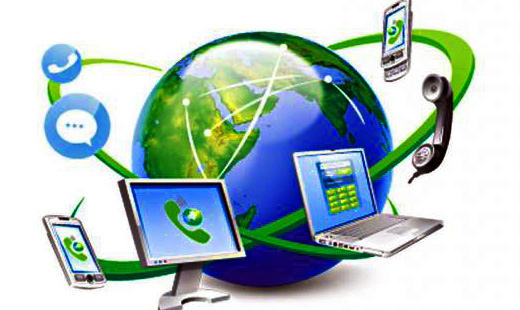 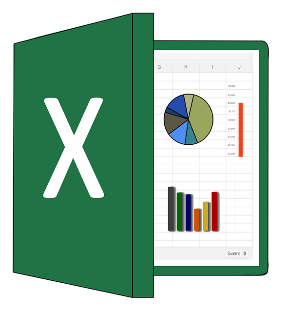 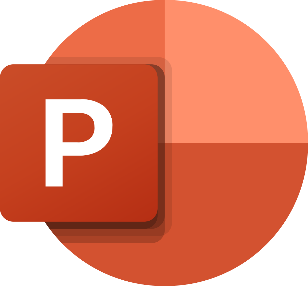 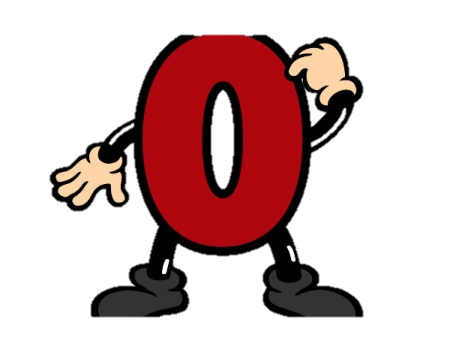 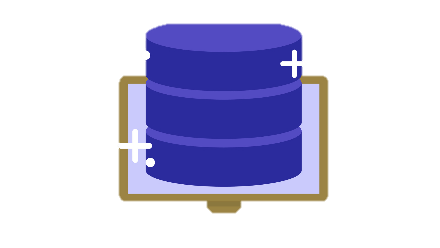 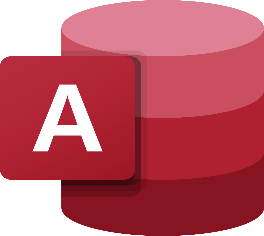 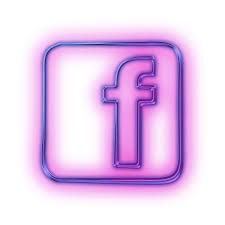 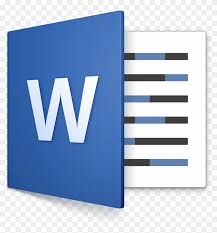 [Speaker Notes: ধন্যবাদ---৩৪ ও ৩৫ নং স্লাইড -১ মিনিট]